Проект«Комнатные растения – наши друзья»
Маслова Светлана Ивановна
Воспитатель  МДОУ «Ельниковский детский сад «Теремок» комбинированного вида
Паспорт проекта
Вид проекта: познавательно-исследовательский, творческий, групповой, краткосрочный.
Срок реализации: 1 неделя.
Участники проекта: воспитатель, дети первой младшей группы (2-3 лет), родители.
Предполагаемые результаты:
1. Повышение общего уровня знаний о комнатных растениях.
2. Понимание необходимости бережного отношения к растениям.
3. Проявление интереса к процессу по ухаживанию за растениями.
4. Развитие исследовательской деятельности дошкольников в ходе совместной практической деятельности с воспитателем.
Интеграция образовательных областей: «Познавательное развитие», «Социально-коммуникативное развитие», «Речевое развитие», «Художественно-эстетическое развитие».
Формы реализации проекта: НОД, беседа, игровая, трудовая деятельность детей, работа с родителями.
Цель: развивать интерес к окружающему миру; расширять у детей знания и представления о комнатных цветах и их свойствах, прививать детям внимательное и бережное отношение к растениям; развивать любознательность.
Задачи:
1. Закрепить знания детей о комнатных растениях (2-3 комнатных растений).
2. Учить сравнивать растения, находить сходство и различия во внешних признаках .
3. Дать представления о размножении комнатных растений; учить последовательности во время посадки.
4. Формировать бережное отношение к цветам, развивать желание ухаживать за ними.
5.Воспитывать любовь к прекрасному, красоте окружающего мира.
6. Закреплять умение отражать полученные впечатления в творческих работах.
ЭТАПЫ РЕАЛИЗАЦИИ ПРОЕКТА:
1 этап Подготовительный
Формирование проблемы, определение задач.
Изучение методической литературы по данной теме.
Подбор дидактических игр, художественной литературы.
Создание предметно-окружающей среды в группе.
Привлечение родителей.

  Бальзамин
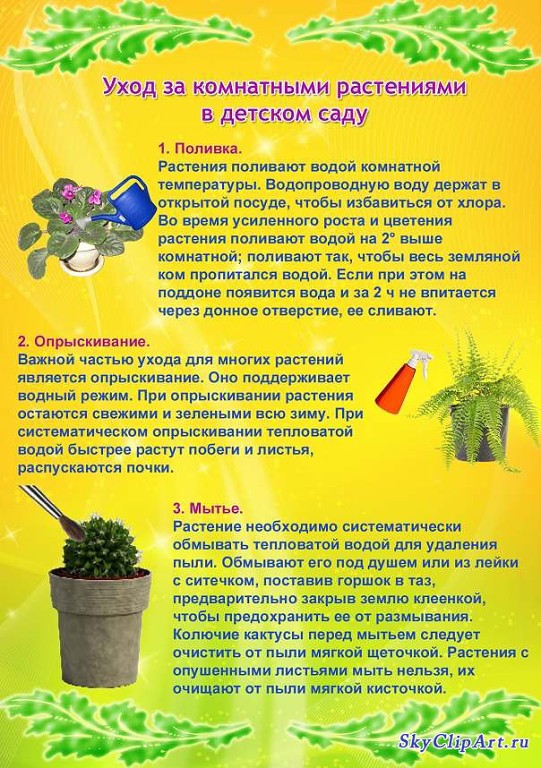 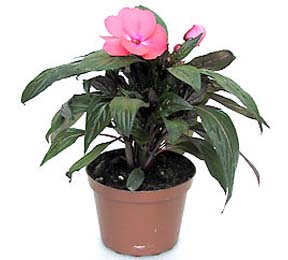 Хрустит за окошком морозный денёк,
Стоит на окошке цветок – огонёк!
Малиновым цветом цветут лепестки,
Как будто и вправду горят огоньки.
Его поливаю, его берегу.
Его подарить никому не могу!
Уж очень он ярок, уж очень хорош,
Уж очень на мамину сказку похож!
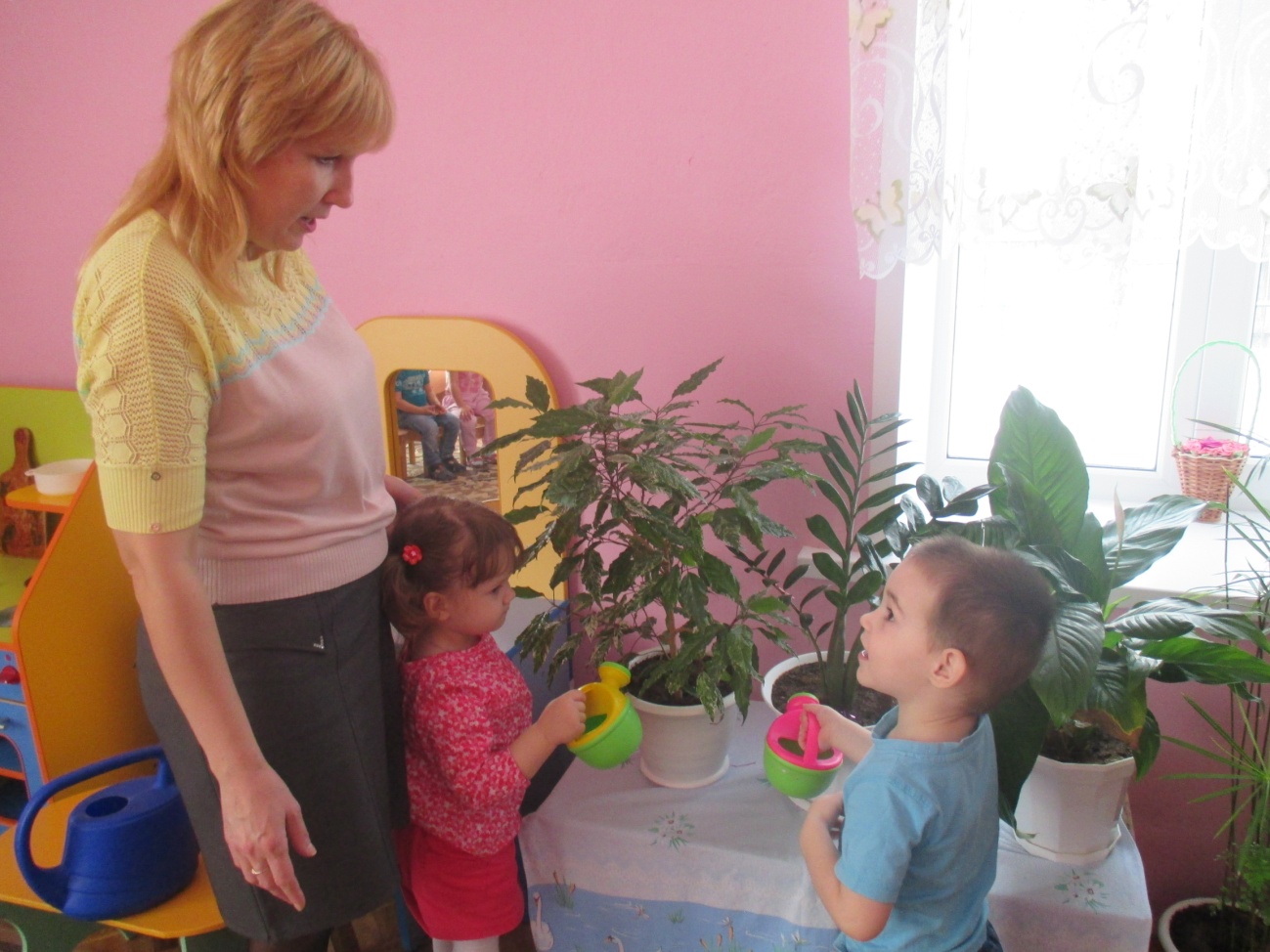 2 этап   основной
Беседы с детьми:
                                                                                «Лекарственные комнатные растения».
                                                                                «Уход за комнатными растениями».
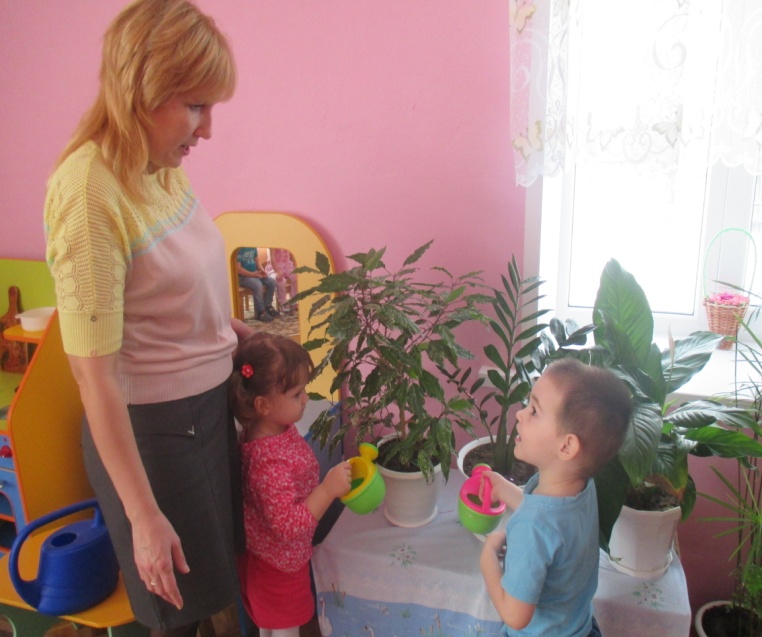 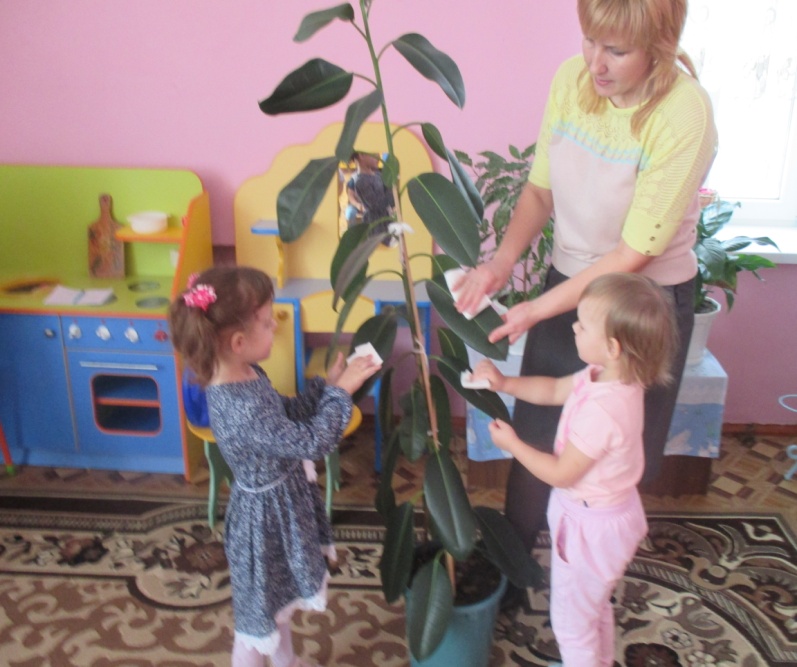 Катя леечку взяла, 
Все цветочки полила
Пусть попьют водички
Цветочки – невелички.
Мягкой тряпочкой листочки
Протирала Олечка.
Пыль дышать мешает 
Поры закрывает.
Дидактические игры
Что изменилось?
Найди такой же.
Где спряталась матрёшка?
Что растениям необходимо для роста.
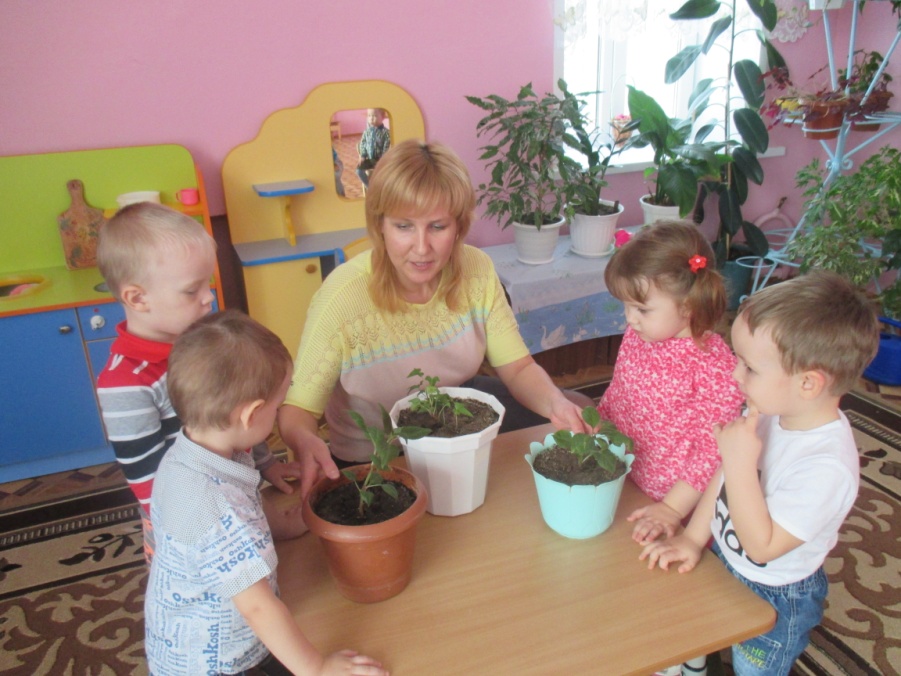 Игра «Что растениям необходимо для роста» (расположить карточки по порядку).
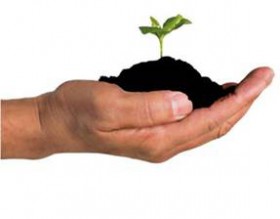 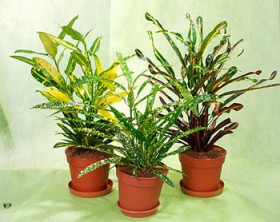 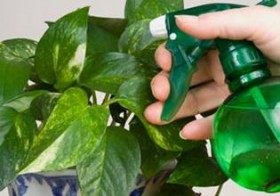 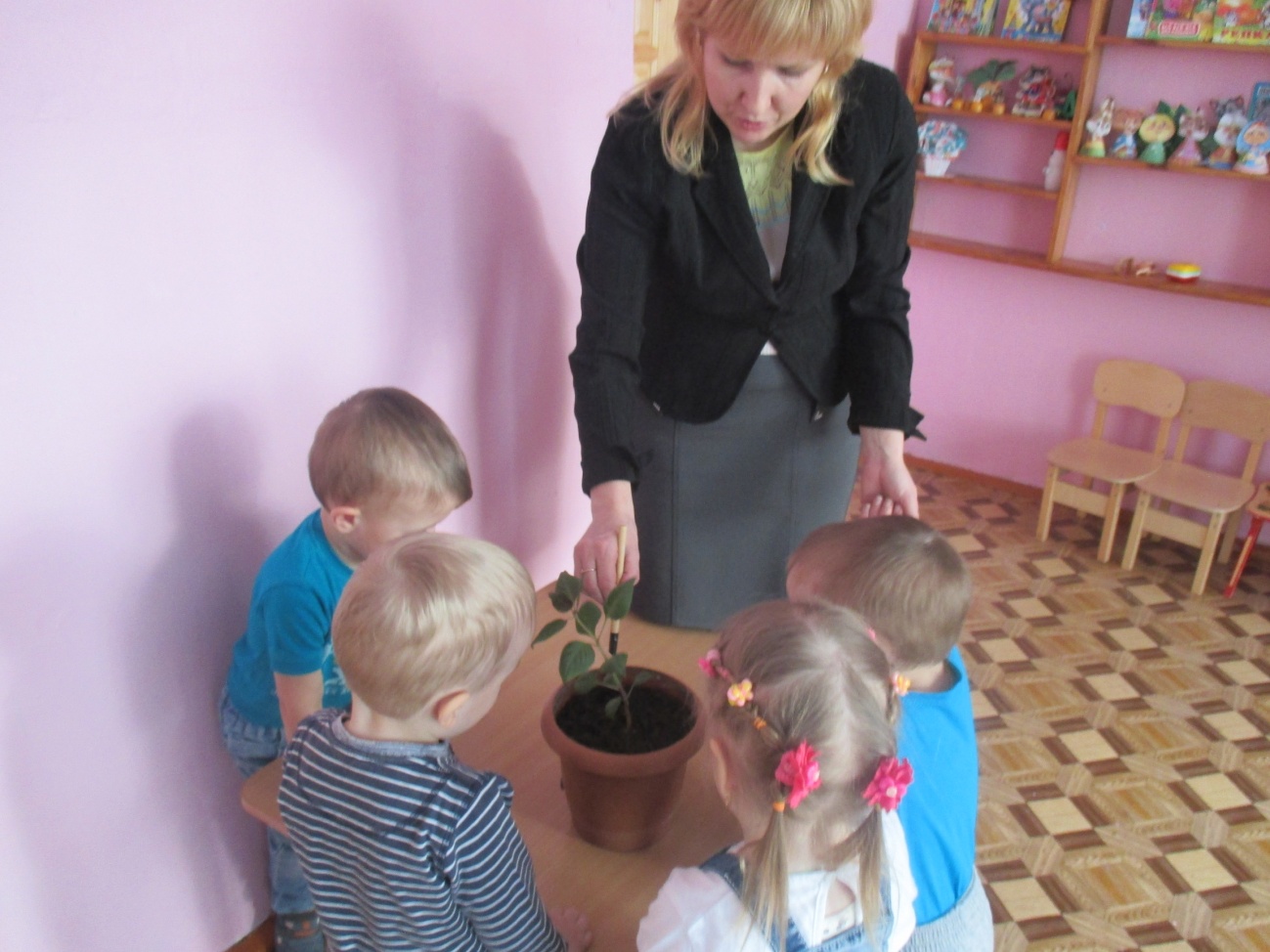 Чтение художественной литературы:
-стихотворение Е.Благининой «Огонёк», А.К.Толстой «Колокольчики мои…», Я.Колас «Цветок».
Совместная и самостоятельная деятельность.
Наблюдения за растениями в уголке природы.
Наблюдения за трудом воспитателя по уходу 
 за растениями уголка природы (труд с целью помочь)
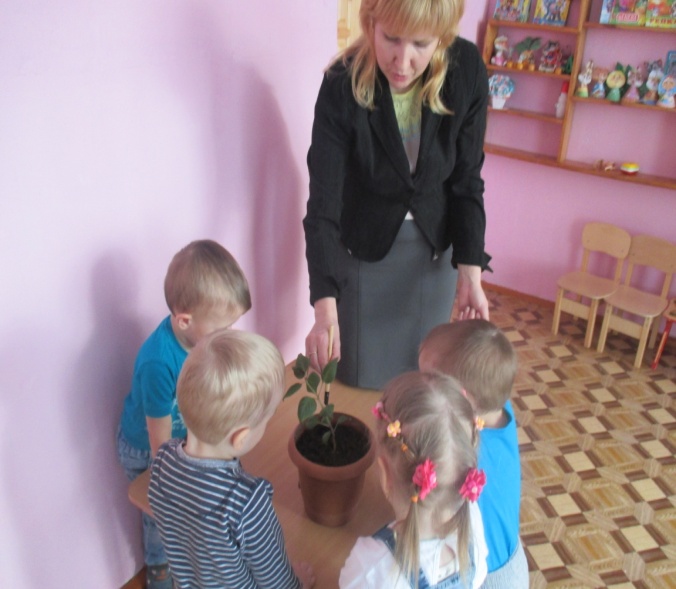 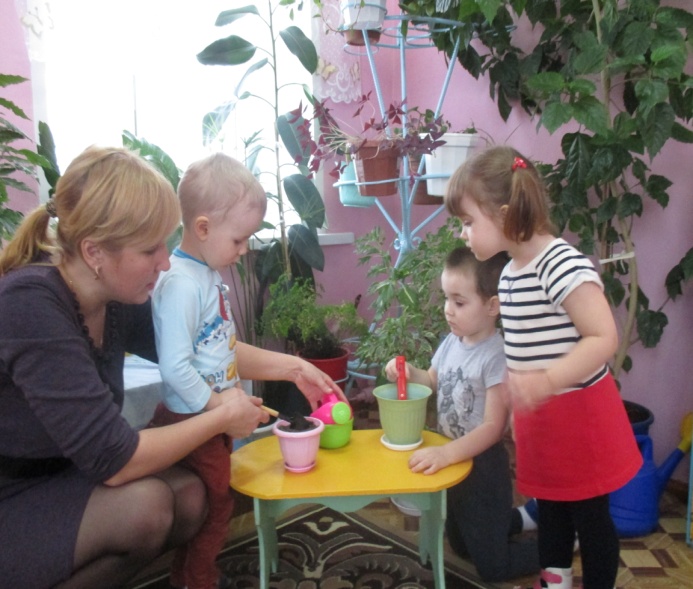 Художественное творчество
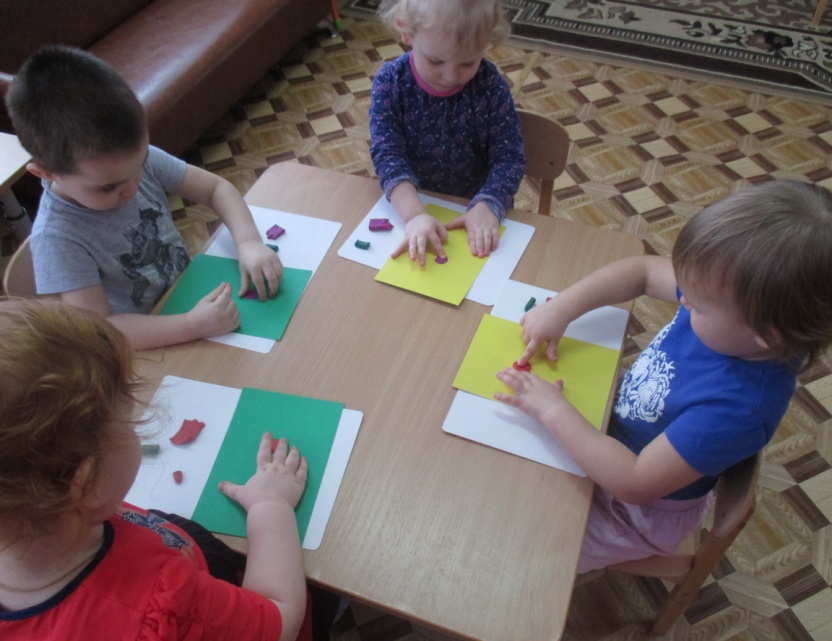 Лепка на тему «Цветы»
На окне в такую рань
Распустилась герань.
Круглые листочки, 
Пышные цветочки.
Даже очень хороши –
Так решили малыши.
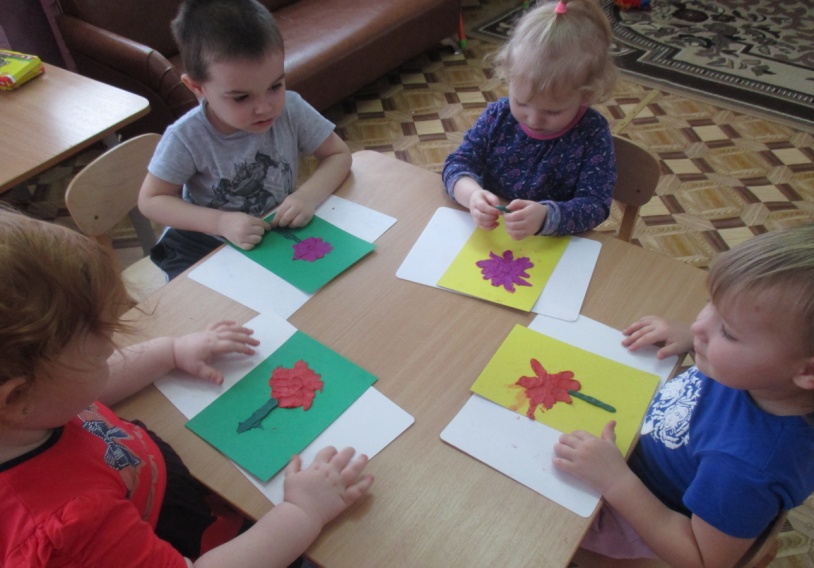 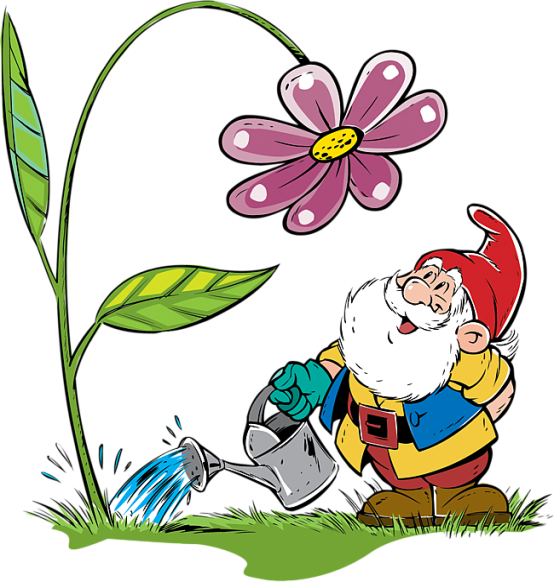 Пополнение развивающей среды
Пополнение уголка природы необходимым 
      оборудованием (леечки, тряпочки, ведерки, фартучки);
 Оснащение экологической зоны в группе  новыми растениями;
Иллюстрации;
Картотека дидактических игр по знакомству с комнатными растениями.
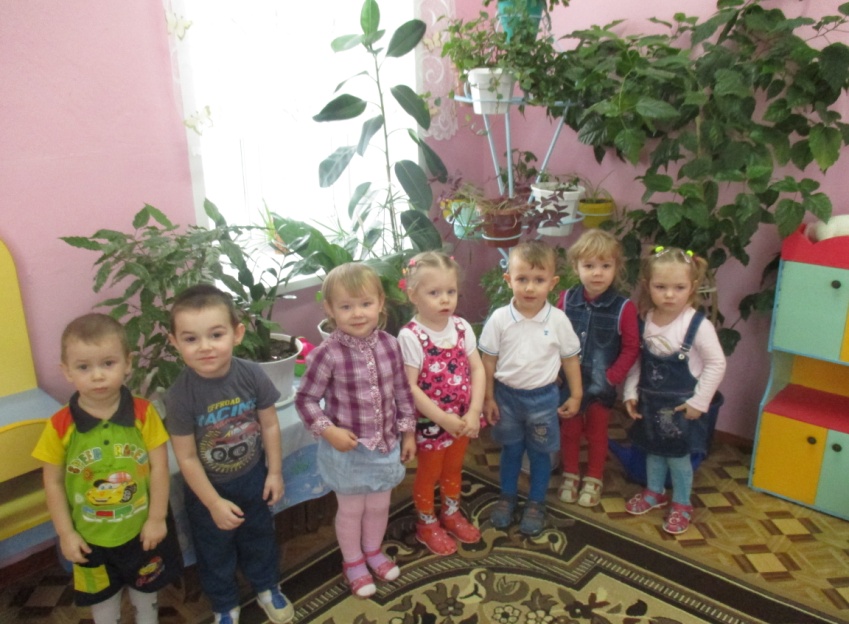 Работа с родителями
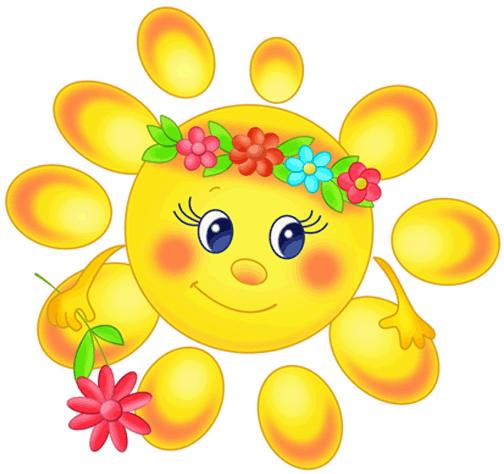 Разработка консультаций. 
                                         Анкетирование.
                                         Беседа: «Как дети совместно с родителями
                                              дома  ухаживают за комнатными растениями».
                                              Акция «Подари растение детскому саду»
3 этап   Итоговый
Итоговое НОД «Мы знакомы с комнатными растениями».
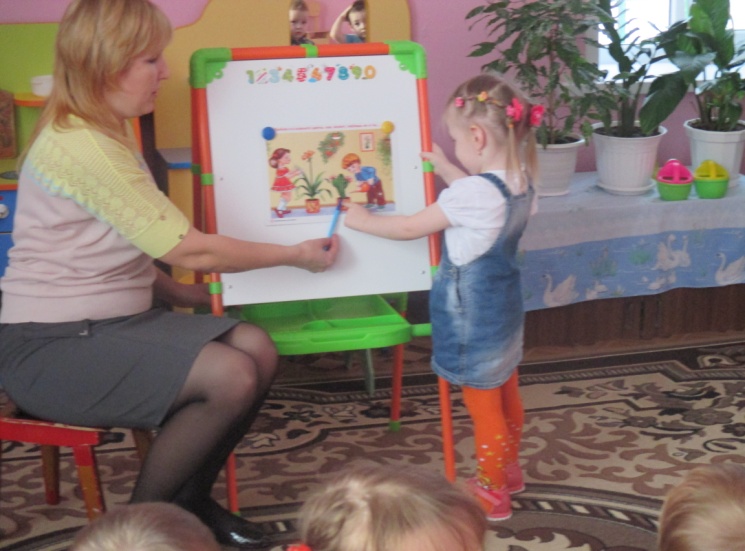 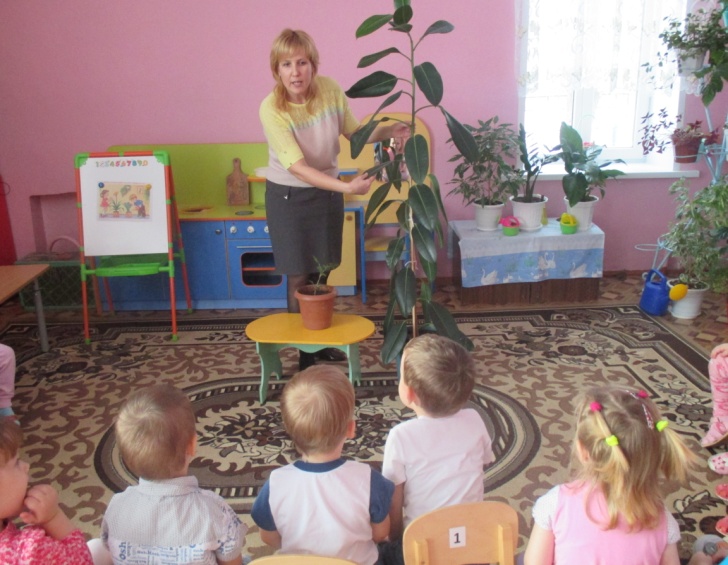 Результат реализации проекта:
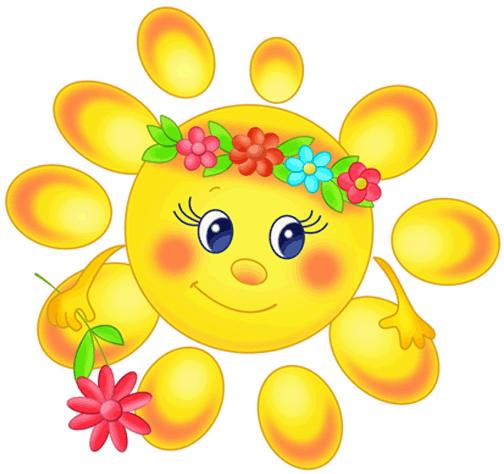 - Расширили и обогатили знания детей о               
                                            растительном мире;
                                         -  Сформировали представления о взаимосвязях
                                             в природе;
                                         -  Способствовали развитию наблюдательности
                                            и интереса к природе, эстетических чувств, любви 
                                            и бережного отношения к комнатным растениям.
-